Low Particulates Vacuum Operation in SRF Cavity and String Assembly at Fermilab
Genfa Wu on behalf of Fermilab SRF Team	
6th Workshop on the Operation of Large Vacuum Systems
16 April 2024
Outline
Introduction
Evacuation
Backfill
Purging
Summary
2
4/16/2024
G. Wu | 6th Workshop on the Operation of Large Vacuum Systems
Introduction – Particle Sources
Parts
Valves
Fasteners
Seals
Tooling
Processes and Assembly
Chemistry
Water rinsing
Assembly
Evacuation, backfill, and purging
Operators
Environment
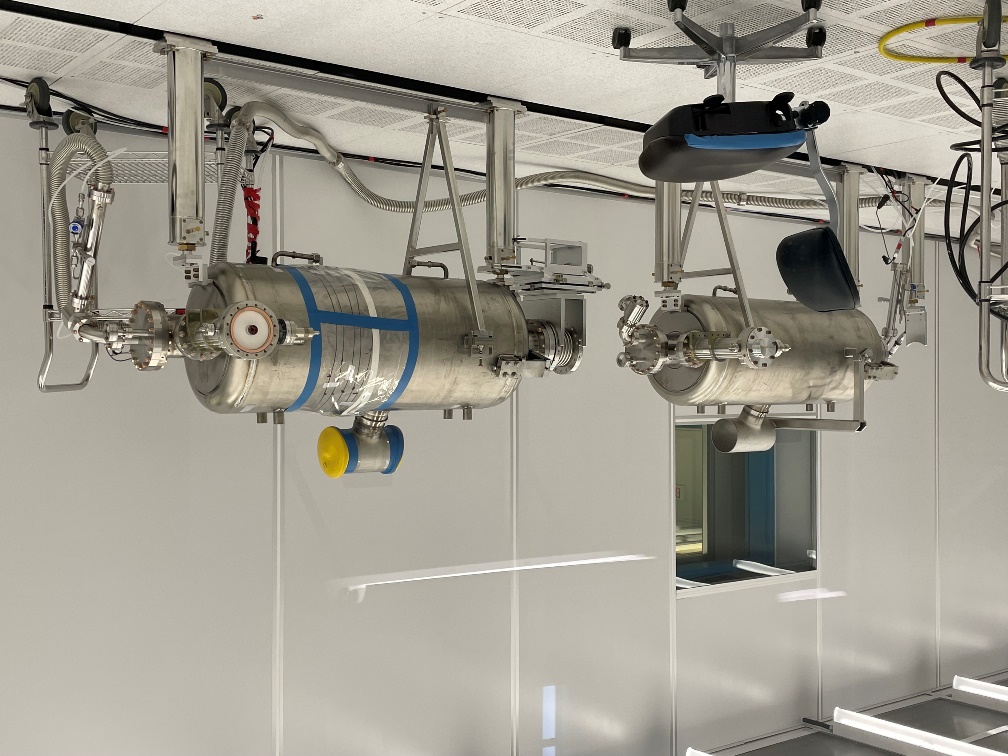 3
4/16/2024
G. Wu | 6th Workshop on the Operation of Large Vacuum Systems
Particle source – valves
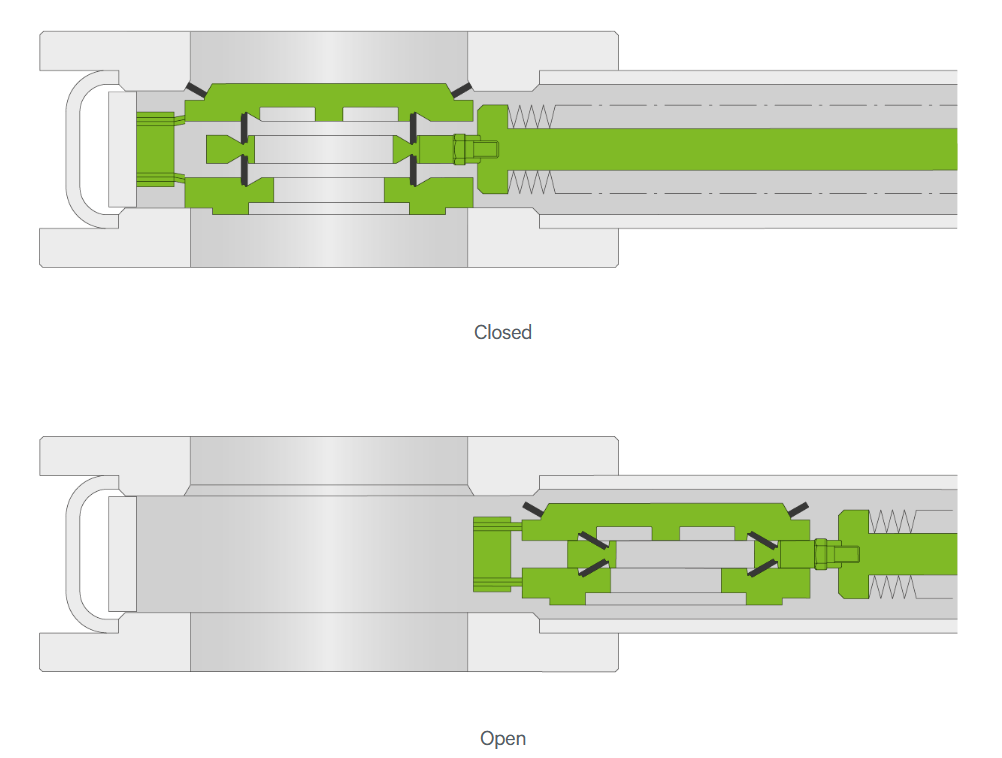 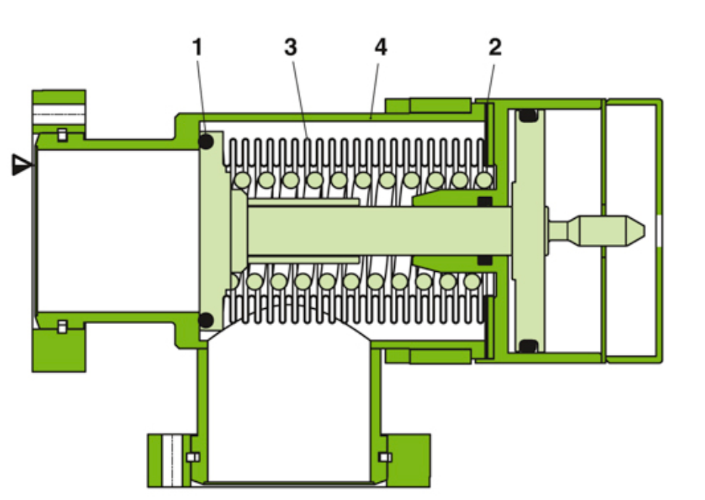 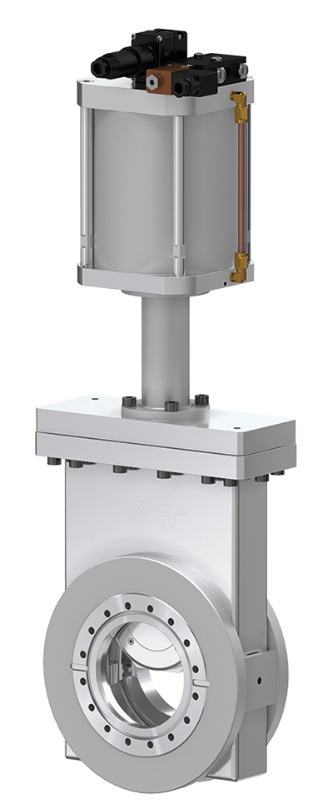 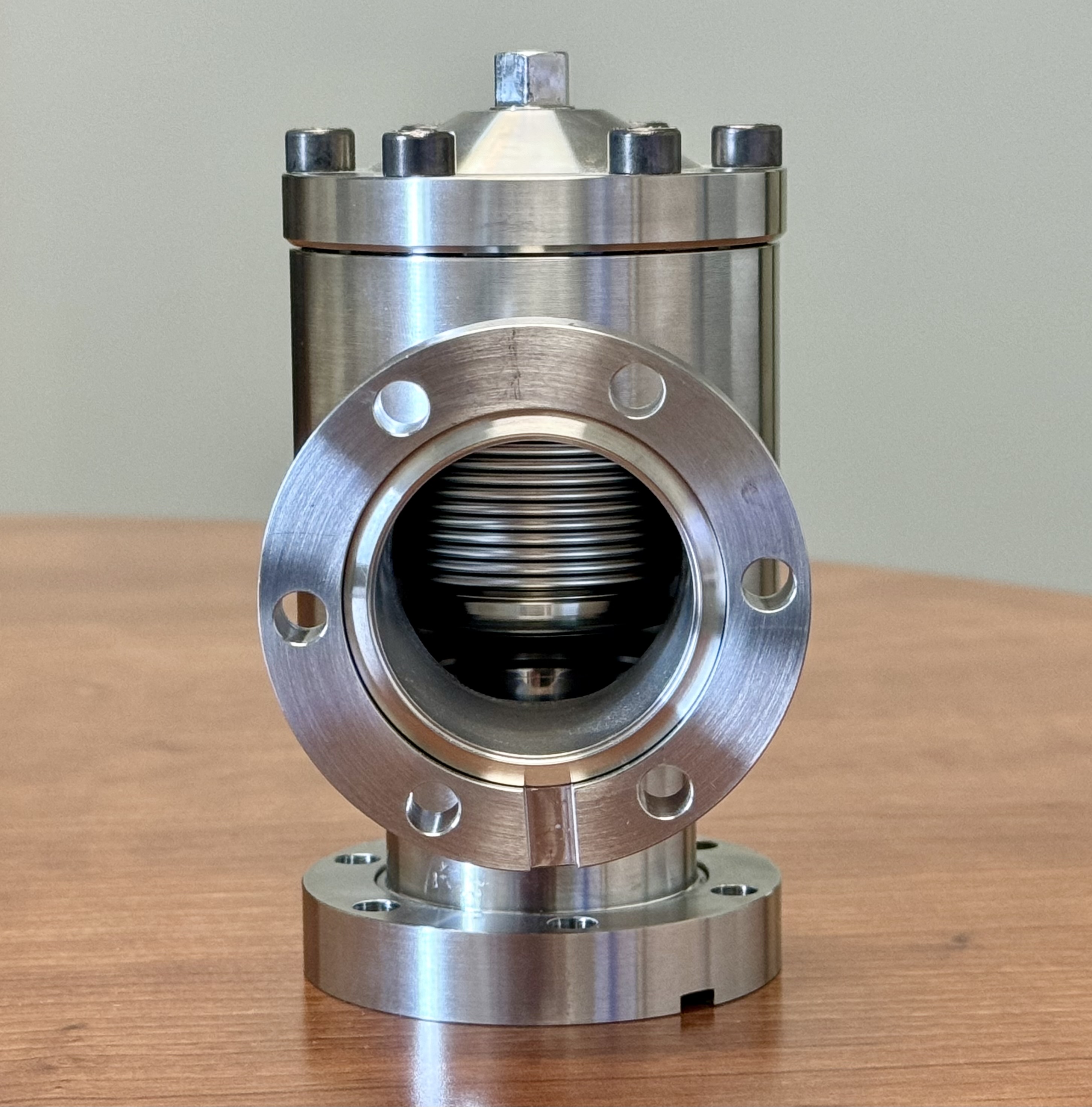 Legend
▼ - valve seat side 1 - plate seal 2 - bonnet seal 3 - bellows 4 - body
Cycling the valve generates particulates
https://www.vatvalve.com/
4
4/16/2024
G. Wu | 6th Workshop on the Operation of Large Vacuum Systems
Particle source – Fasteners and Seals
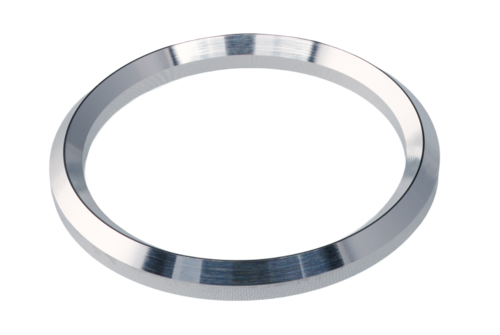 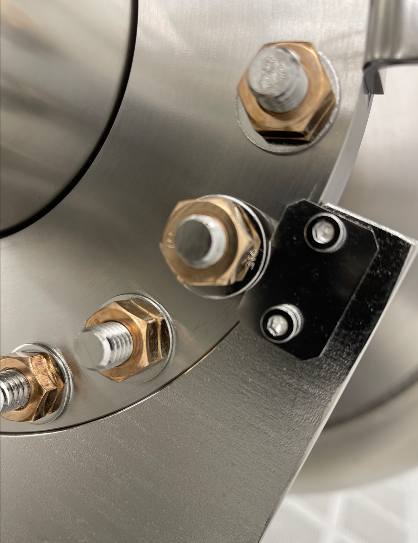 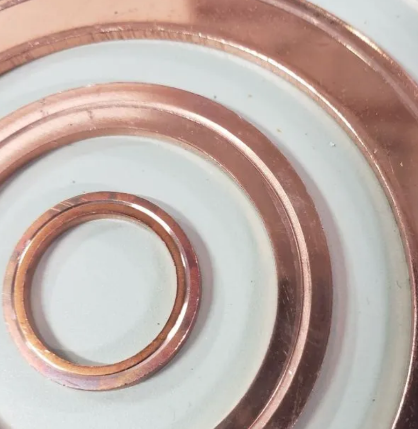 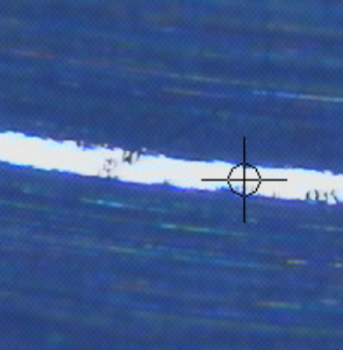 Fastener torquing and seal crush/cutting generate particulates
5
4/16/2024
G. Wu | 6th Workshop on the Operation of Large Vacuum Systems
Particle source – Tooling
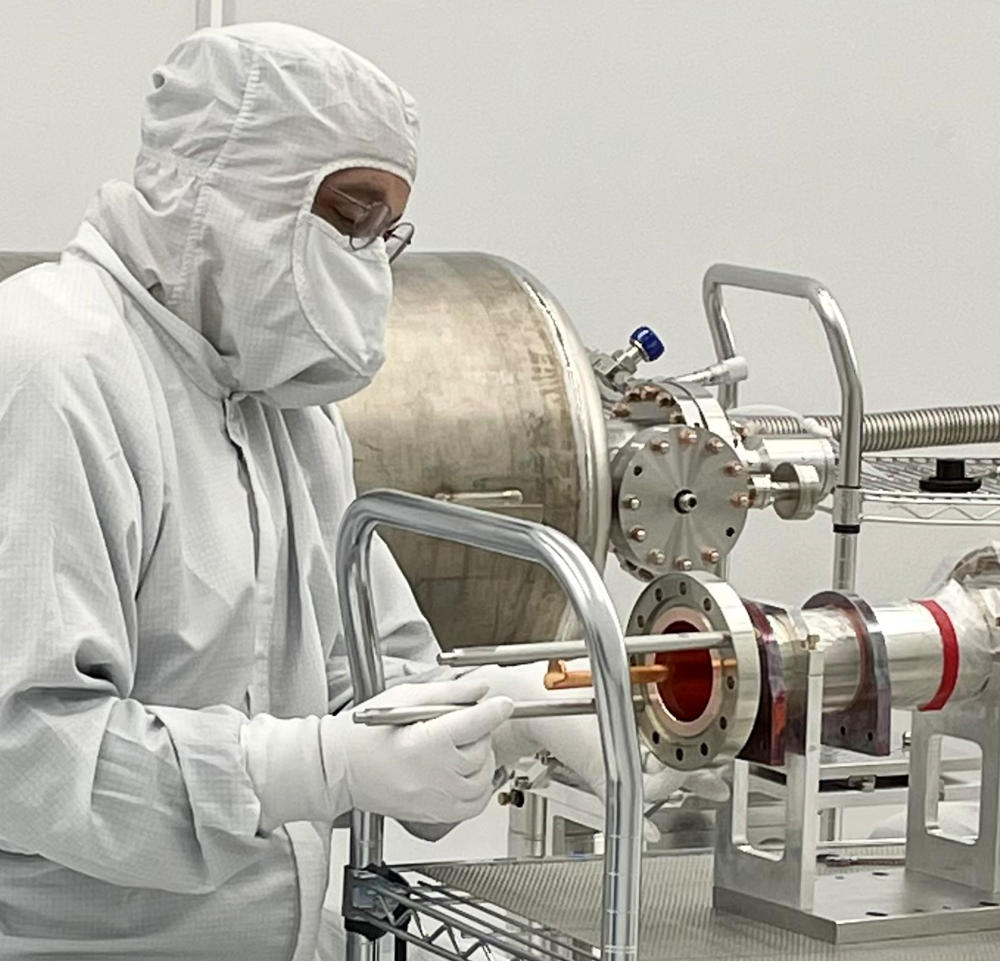 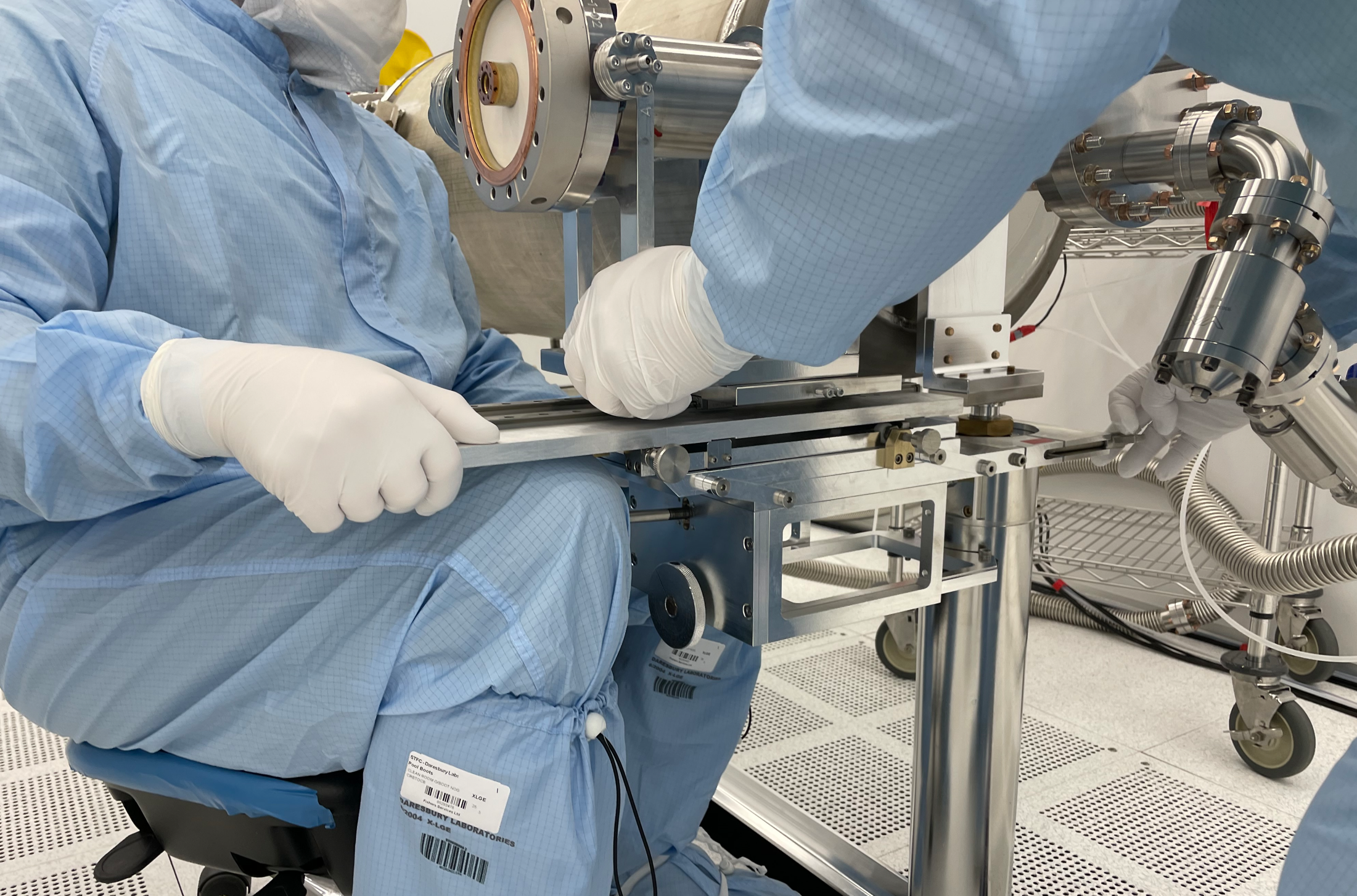 Tooling movement generates particulates
6
4/16/2024
G. Wu | 6th Workshop on the Operation of Large Vacuum Systems
Particle source – Processing and Assembly
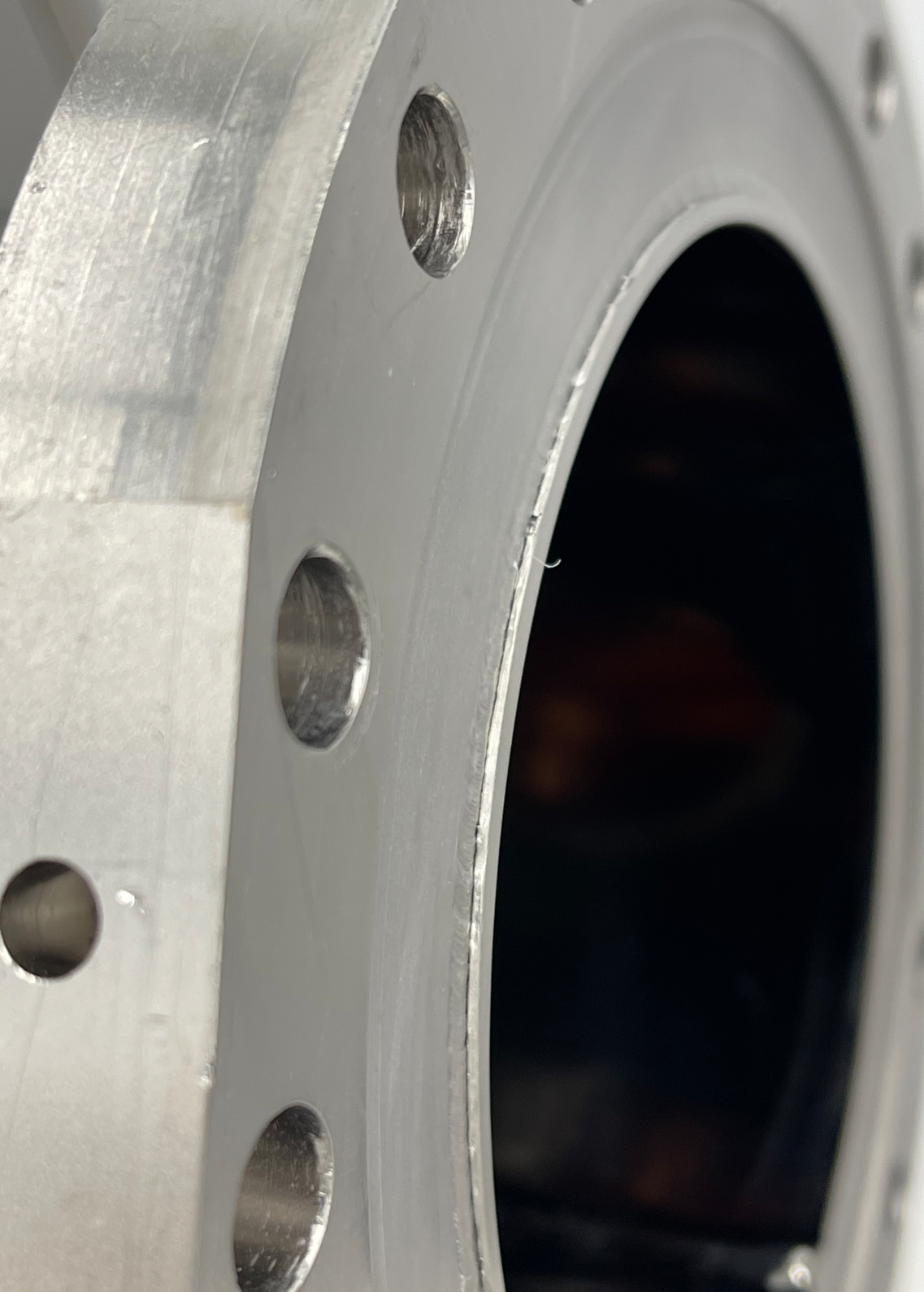 Chemical residuals
High-pressure water rinsing
Assembly
Evacuation, Backfill, and Purging
Flexible vacuum hose a challenge to clean
Vacuum pumps
Particle movement can be hard to mitigate
7
4/16/2024
G. Wu | 6th Workshop on the Operation of Large Vacuum Systems
Particle source – Operator and Environment
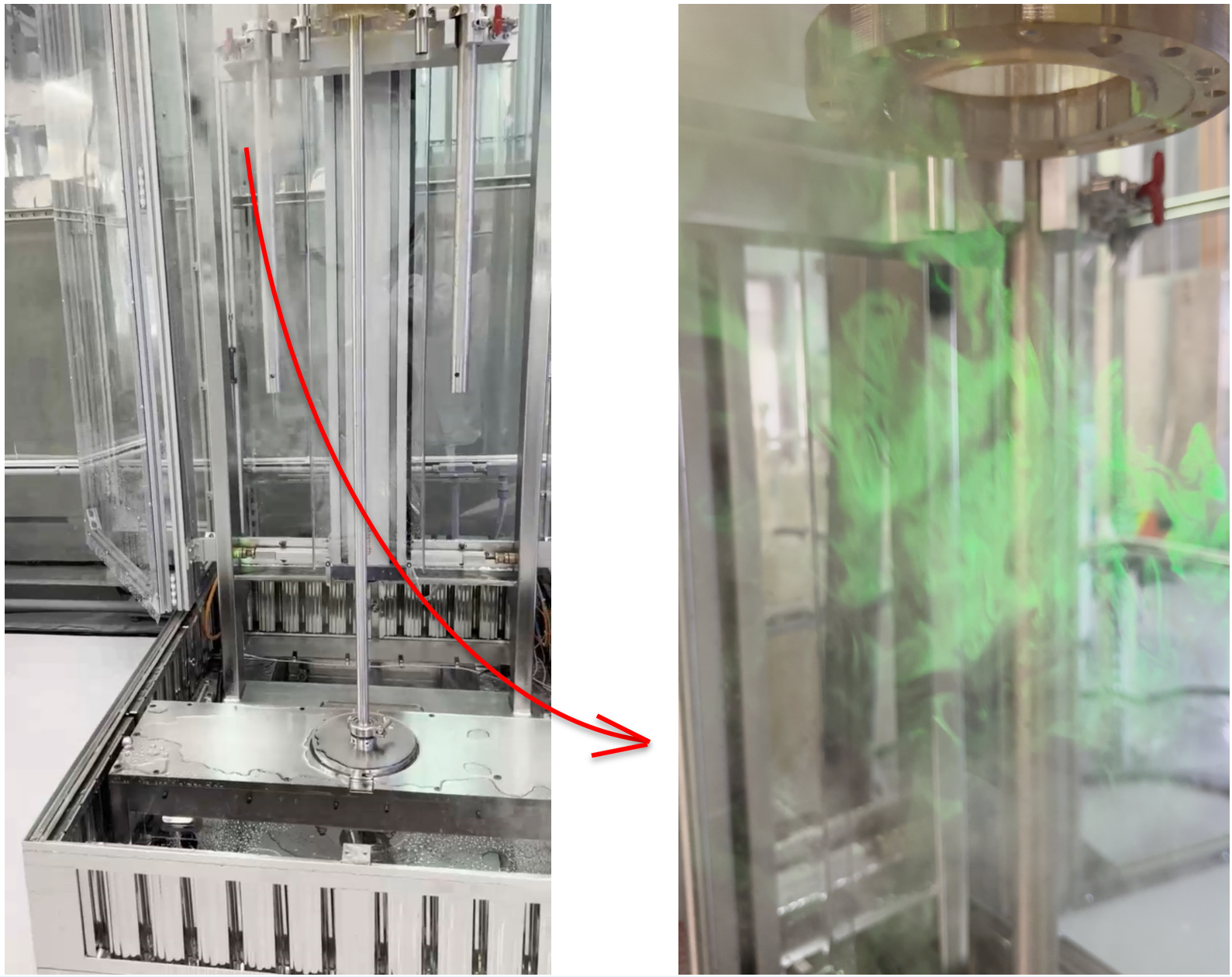 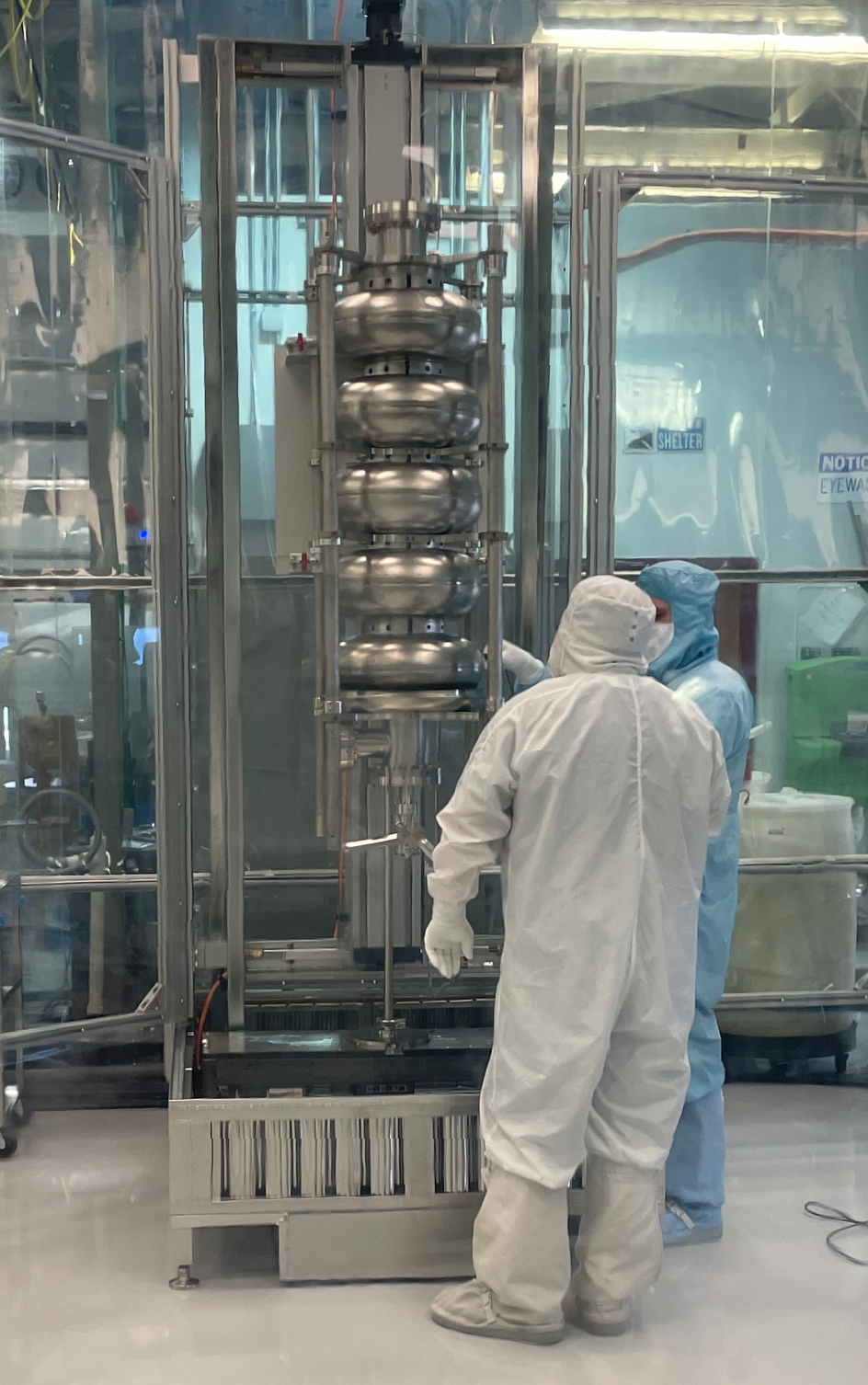 Operator in an unfavorable airflow exacerbates the particle moving into the cavity
8
4/16/2024
G. Wu | 6th Workshop on the Operation of Large Vacuum Systems
Laminar and turbulent flow
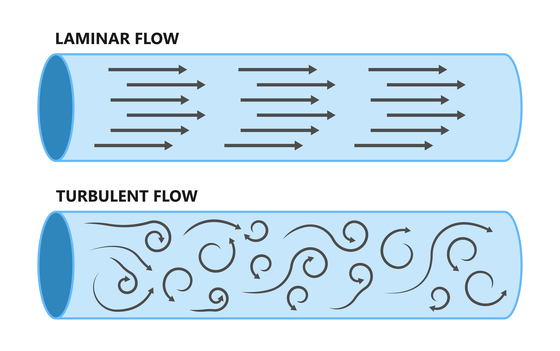 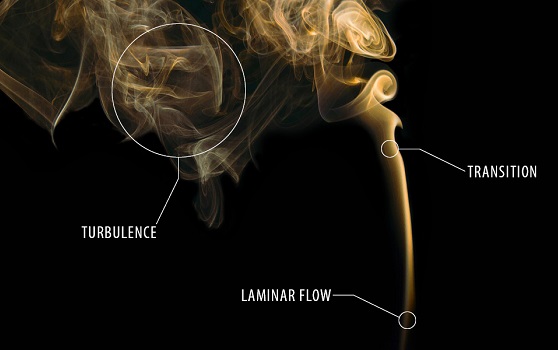 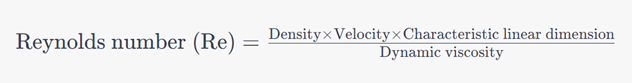 https://www.bronkhorst.com/
9
4/16/2024
G. Wu | 6th Workshop on the Operation of Large Vacuum Systems
Slow evacuation
Much lower flow rate for a laminar flow
0.25 L/m std.
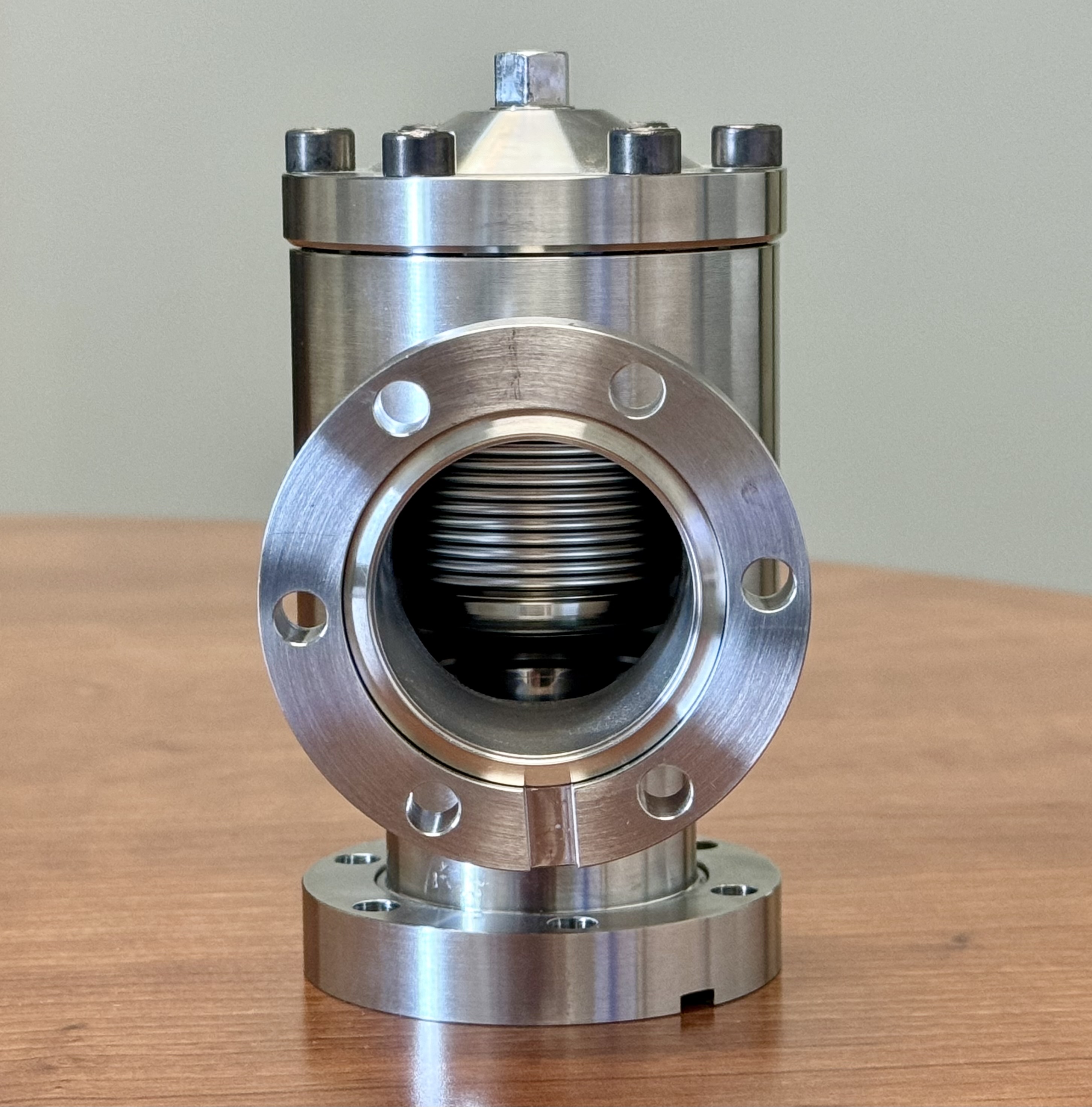 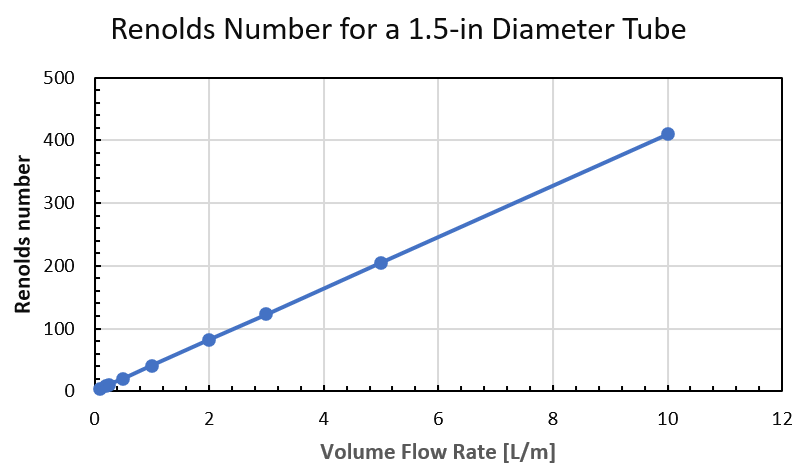 10
4/16/2024
G. Wu | 6th Workshop on the Operation of Large Vacuum Systems
The purging rate
0.25 – 1 L/m std.
Purging rate needs to balance between preventing particles from migrating into the cavity through openings and migrating from joint area to cavity cells.
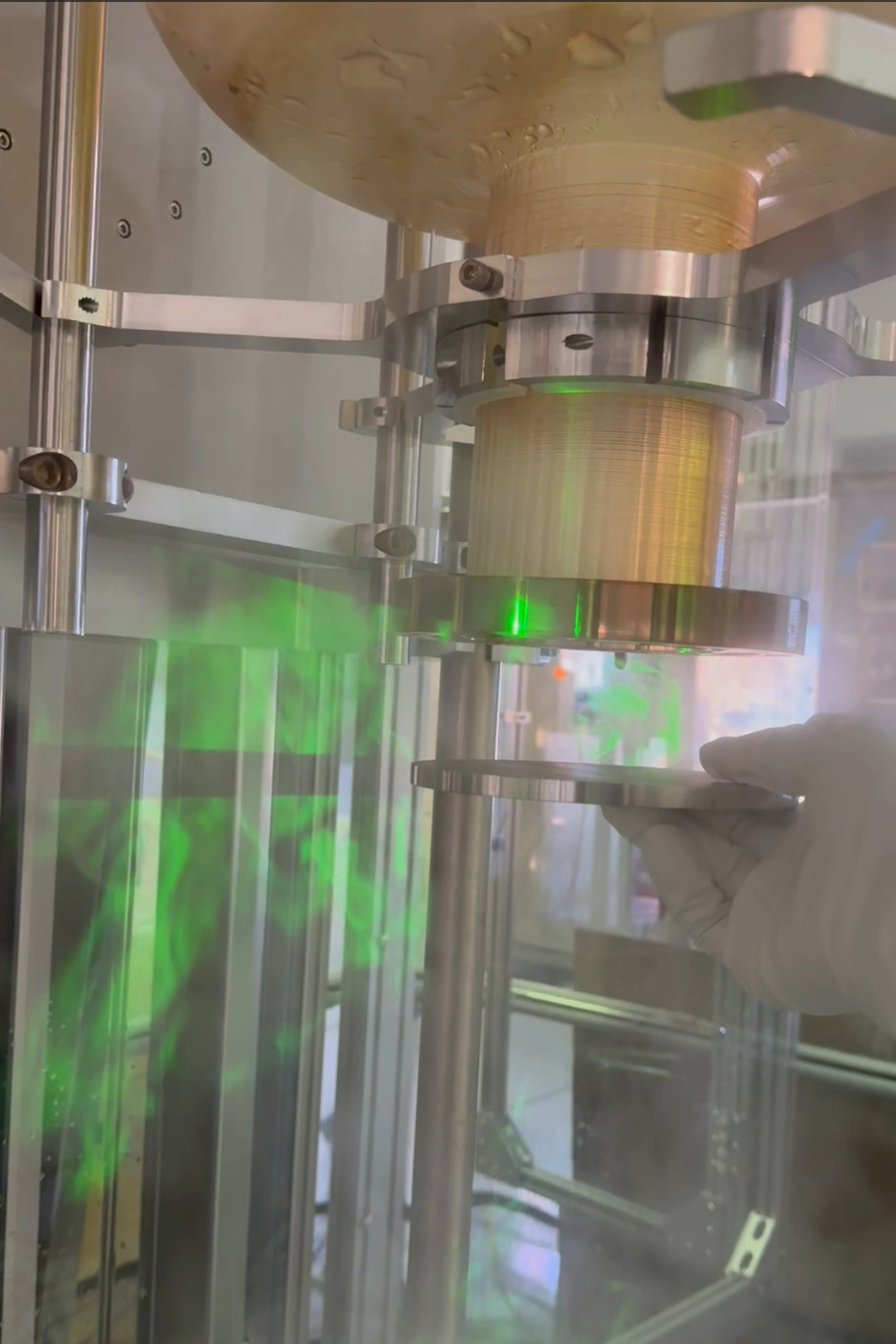 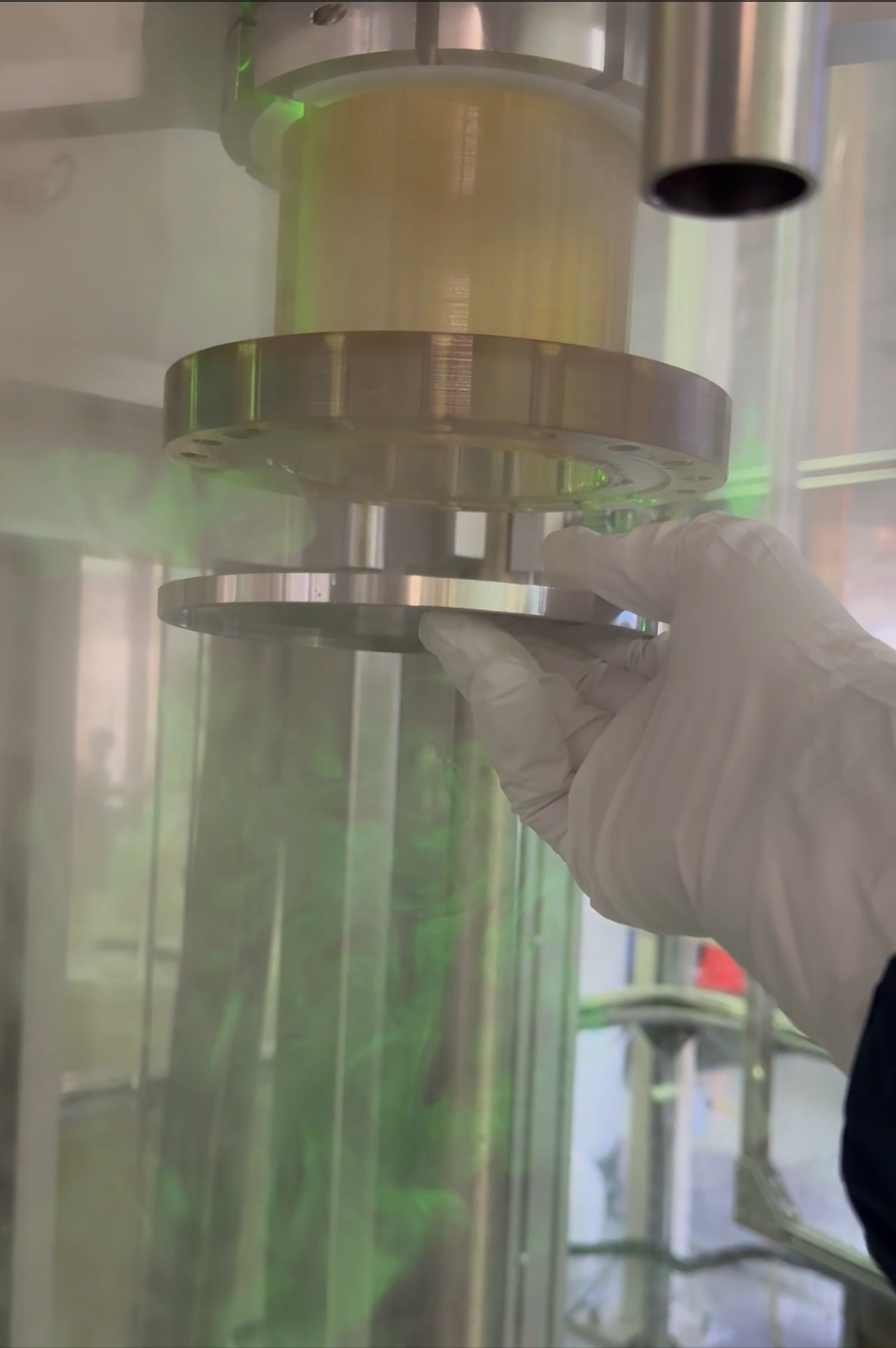 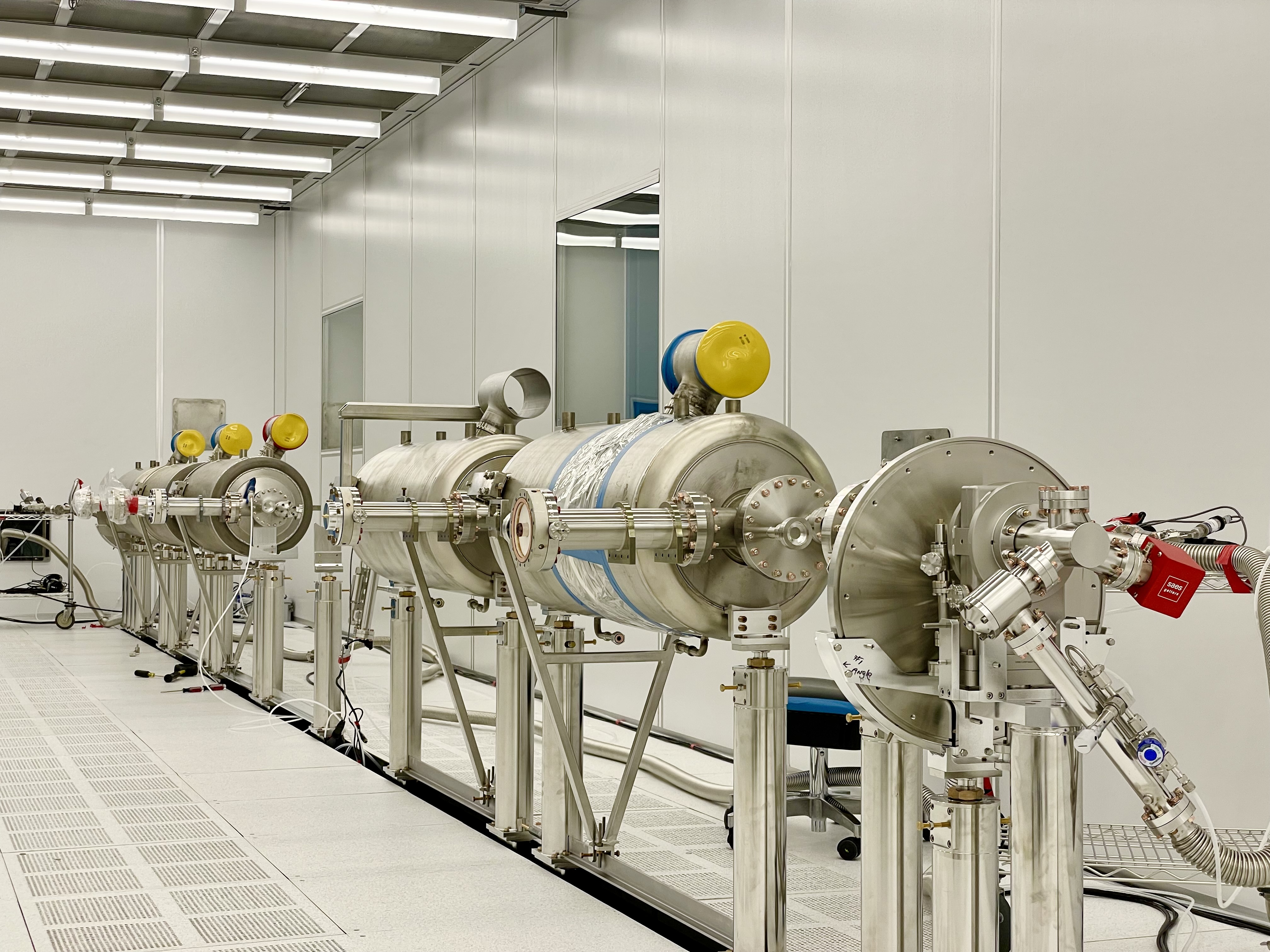 cavity top port covered
cavity top port open
11
4/16/2024
G. Wu | 6th Workshop on the Operation of Large Vacuum Systems
Purging to bypass particulate area
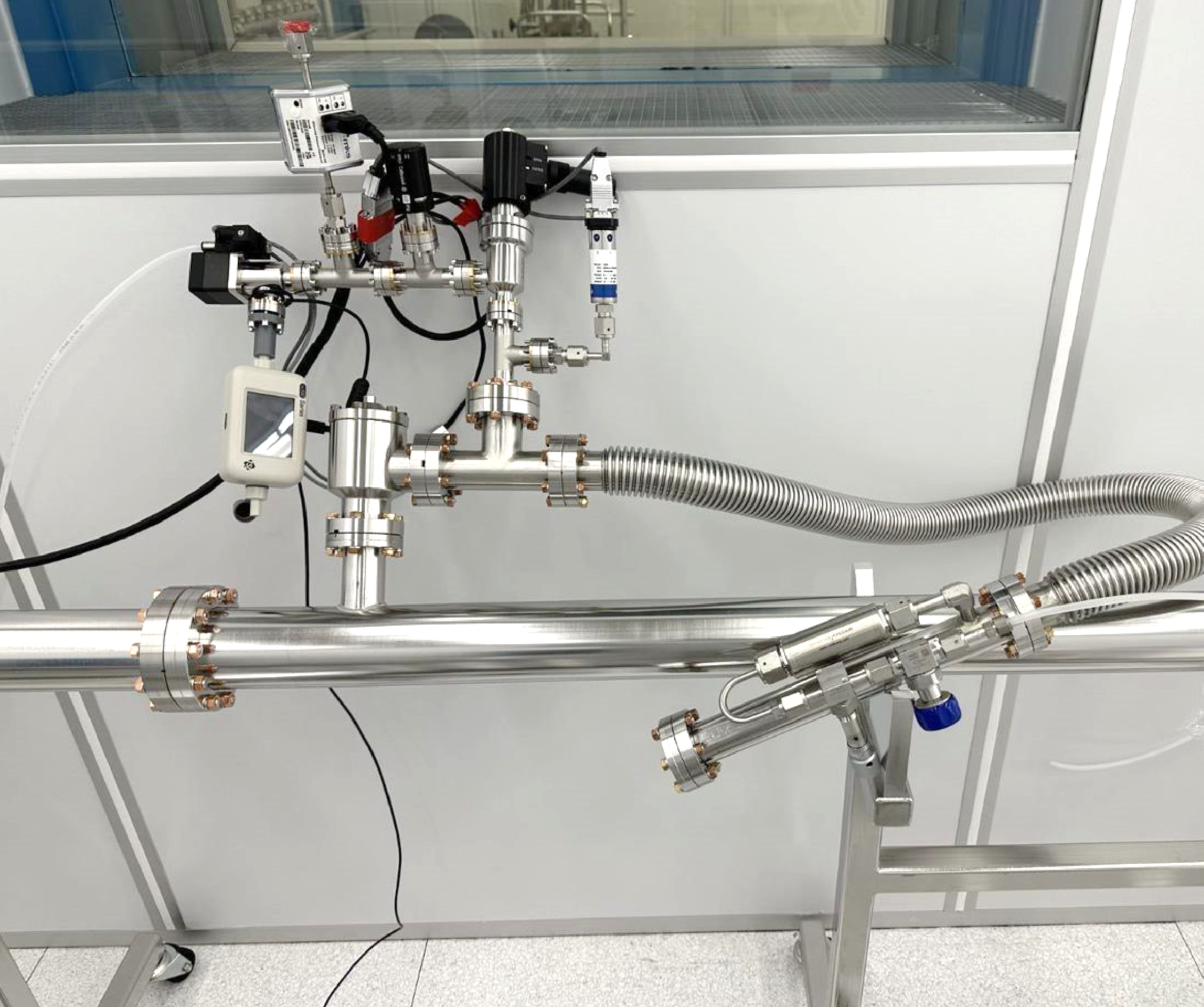 New LCLS-II (HE) and PIP-II string assembly purging/backfill bypassed flexible vacuum hose
In the future, a cold filter diffuser would bypass the right-angle valve
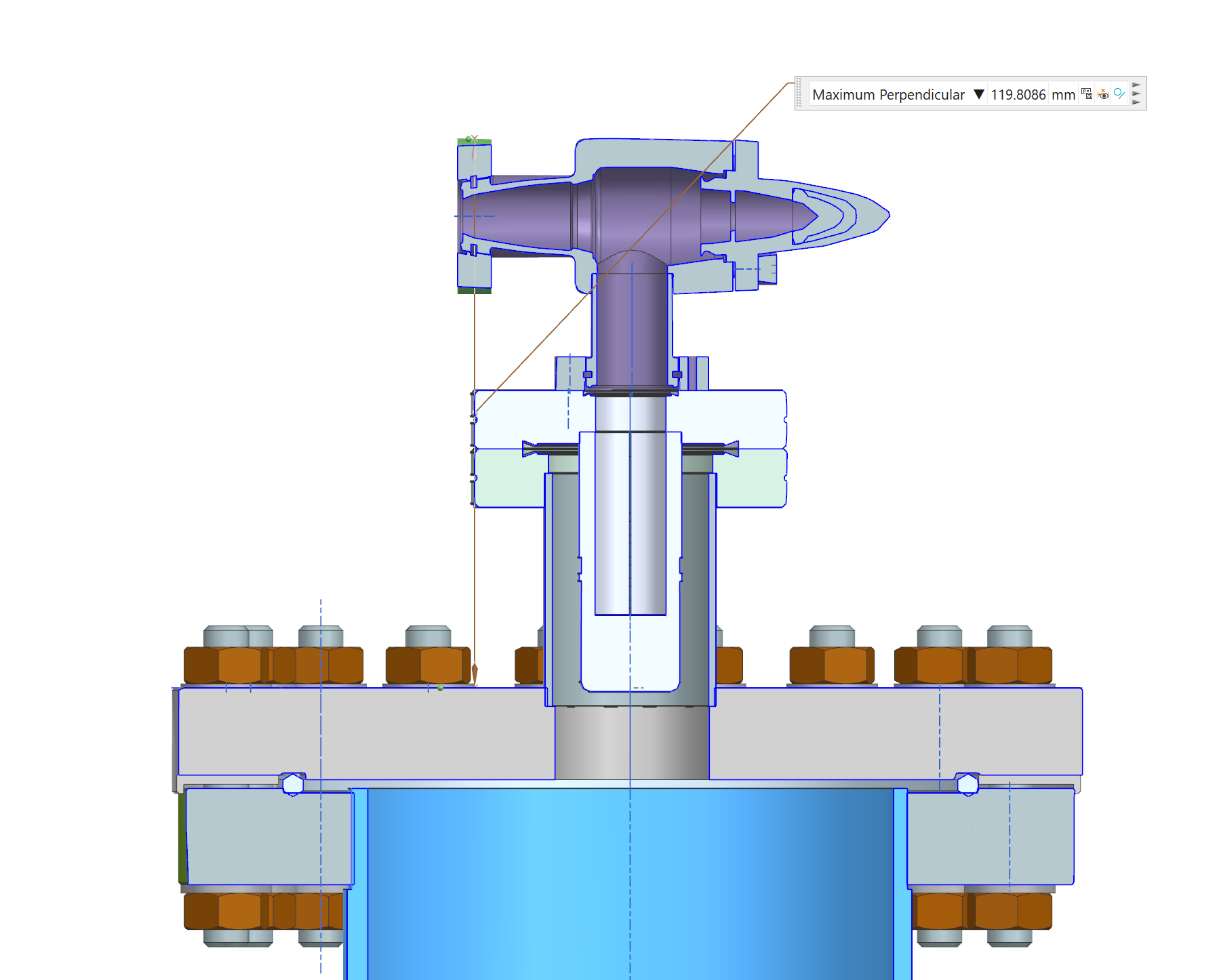 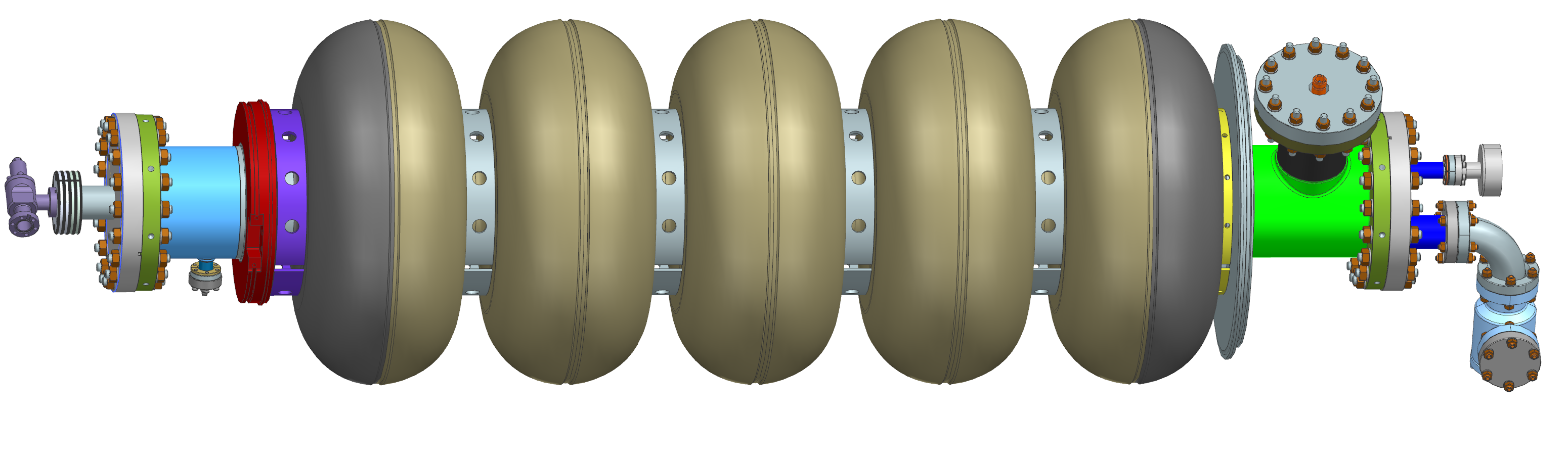 12
4/16/2024
G. Wu | 6th Workshop on the Operation of Large Vacuum Systems
Large size cavity over pressure consideration
A standard 50 millibar overpressure would cause high-speed flow when released during cavity flange removal. The mass flow increases when cavity volume increases. 650 MHz and spoke cavities have a substantial risk of uncontrolled pressure change.
1.3 GHz string assembly has the potential risk of pressure surge for the last several connections.
Avoid the potential pressure wave that could have moved the particulates in the string assembly

A much lower overpressure, such as 5 mbar instead of 50 mbar, would reduce this risk significantly. A precise pressure measurement, controllable overpressure, and fast detection of pressure drops are required for a new system
13
4/16/2024
G. Wu | 6th Workshop on the Operation of Large Vacuum Systems
Special purging configuration at Fermilab
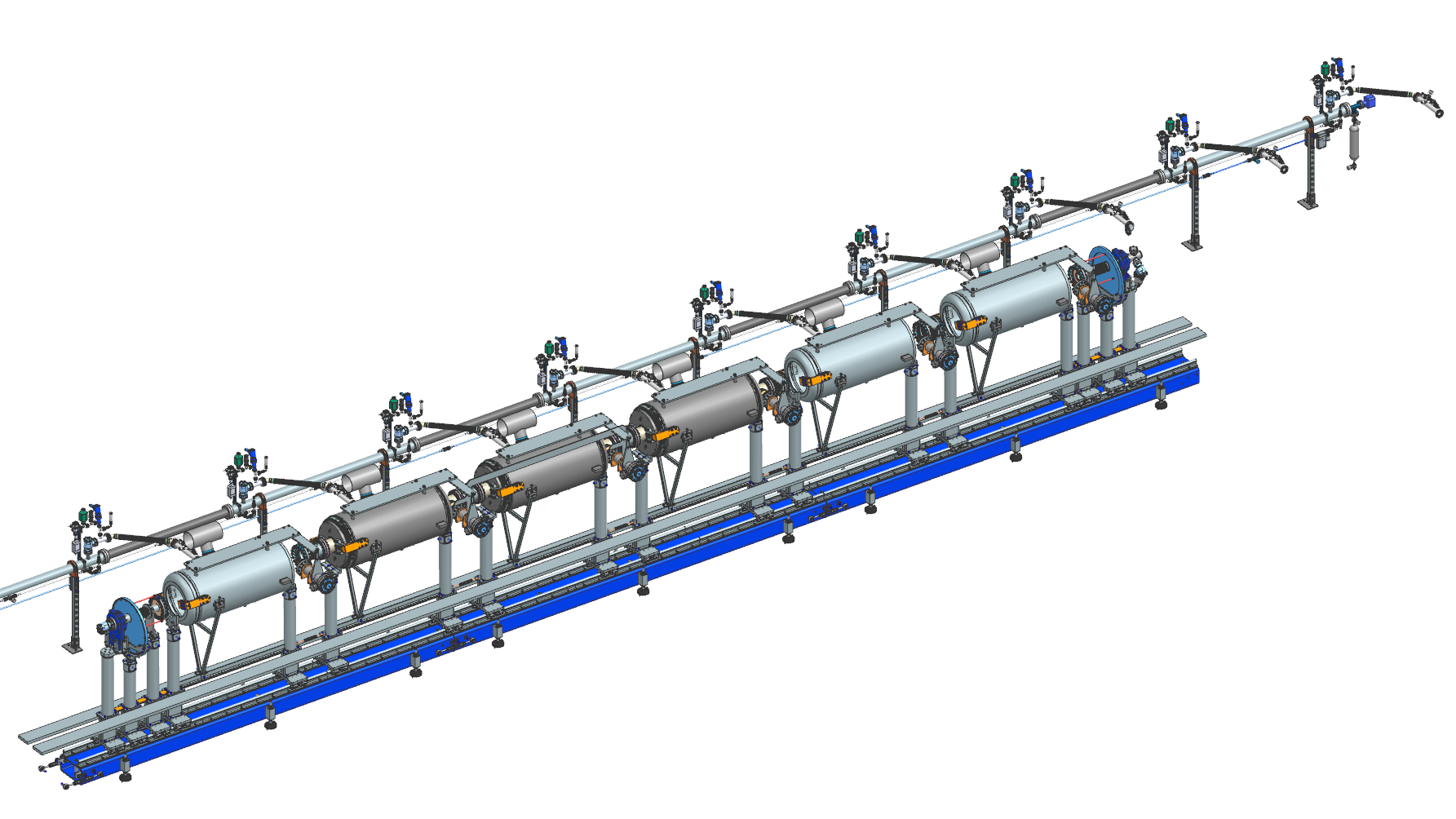 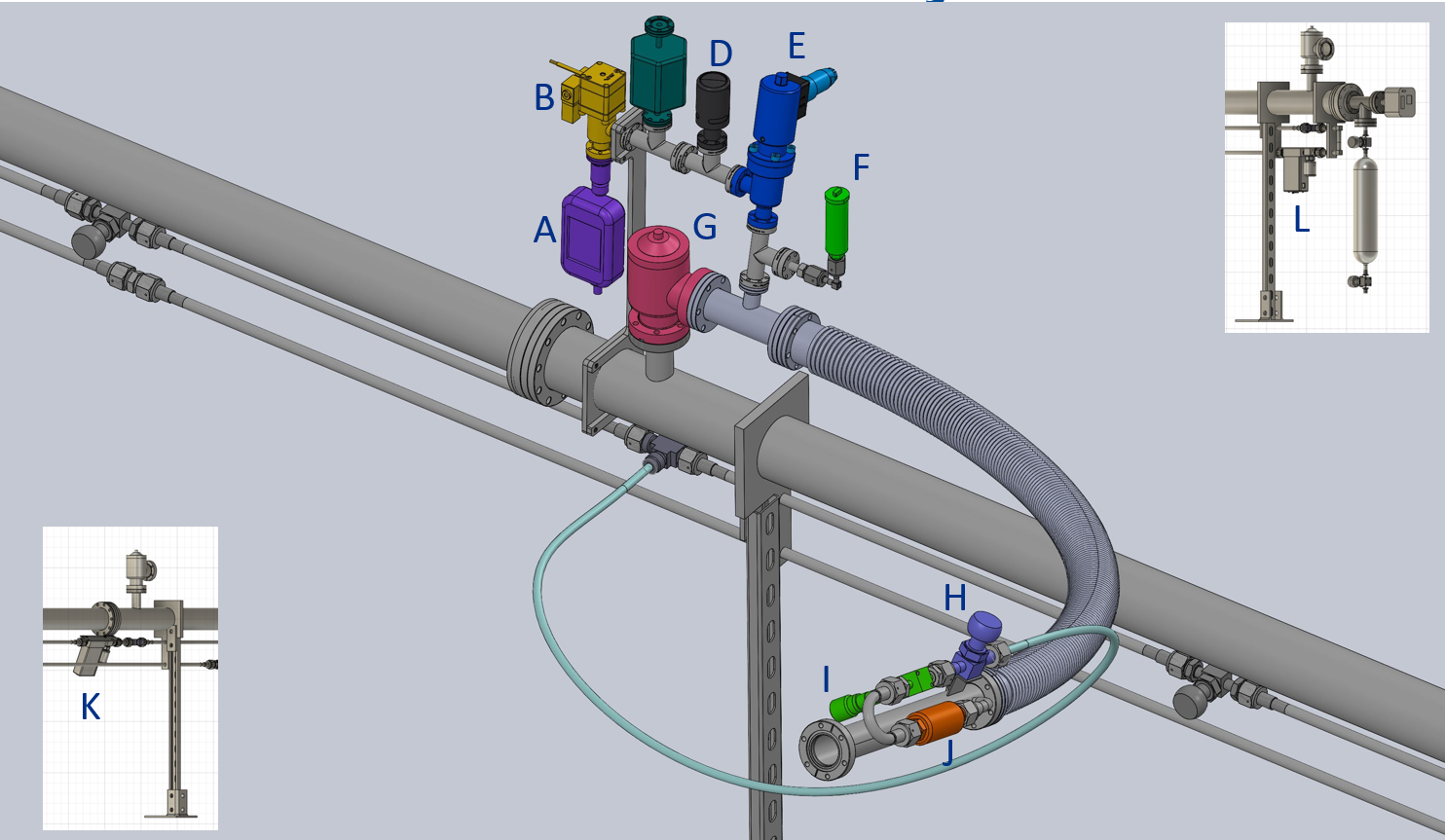 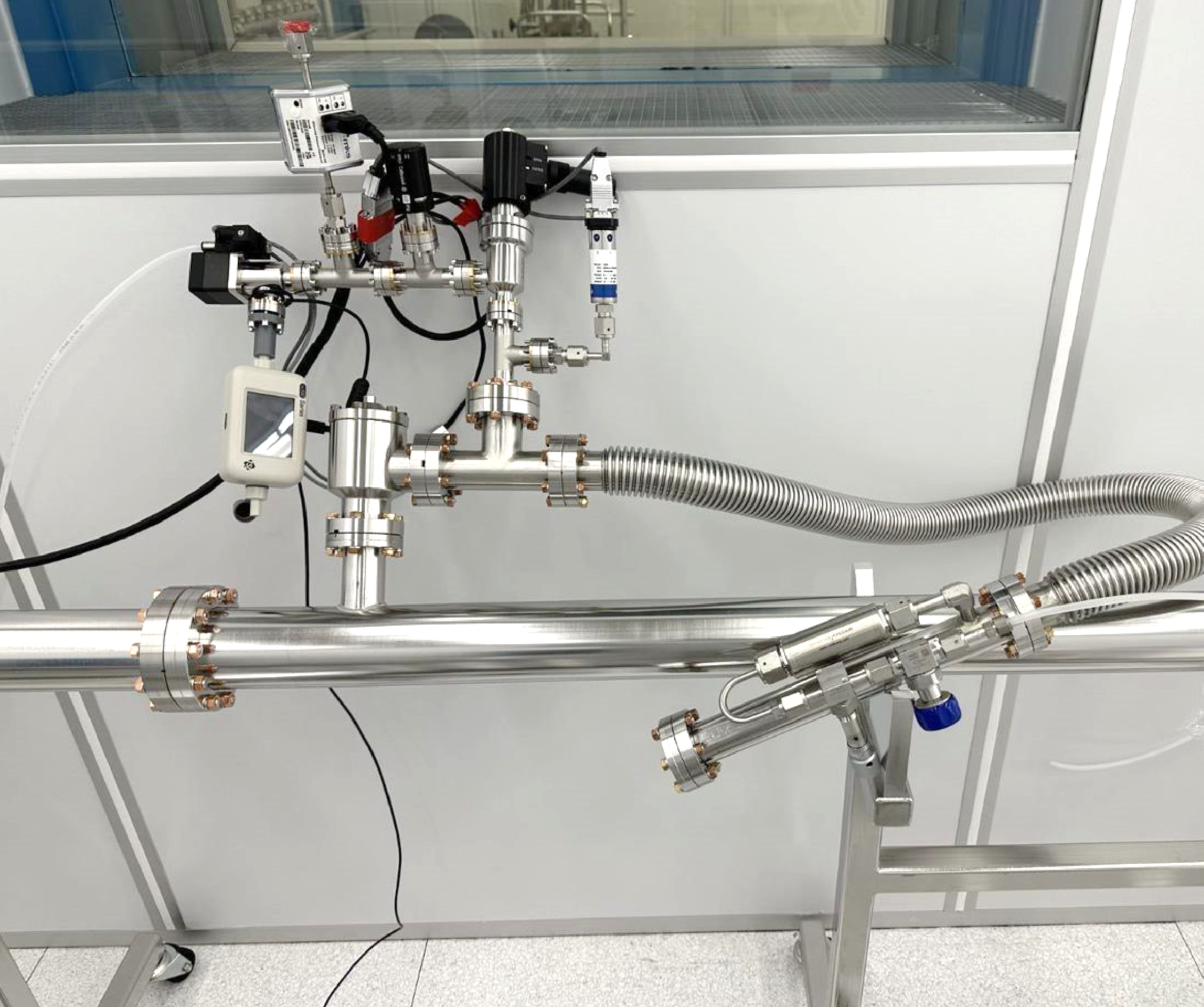 14
4/16/2024
G. Wu | 6th Workshop on the Operation of Large Vacuum Systems
Special purging configuration at Fermilab
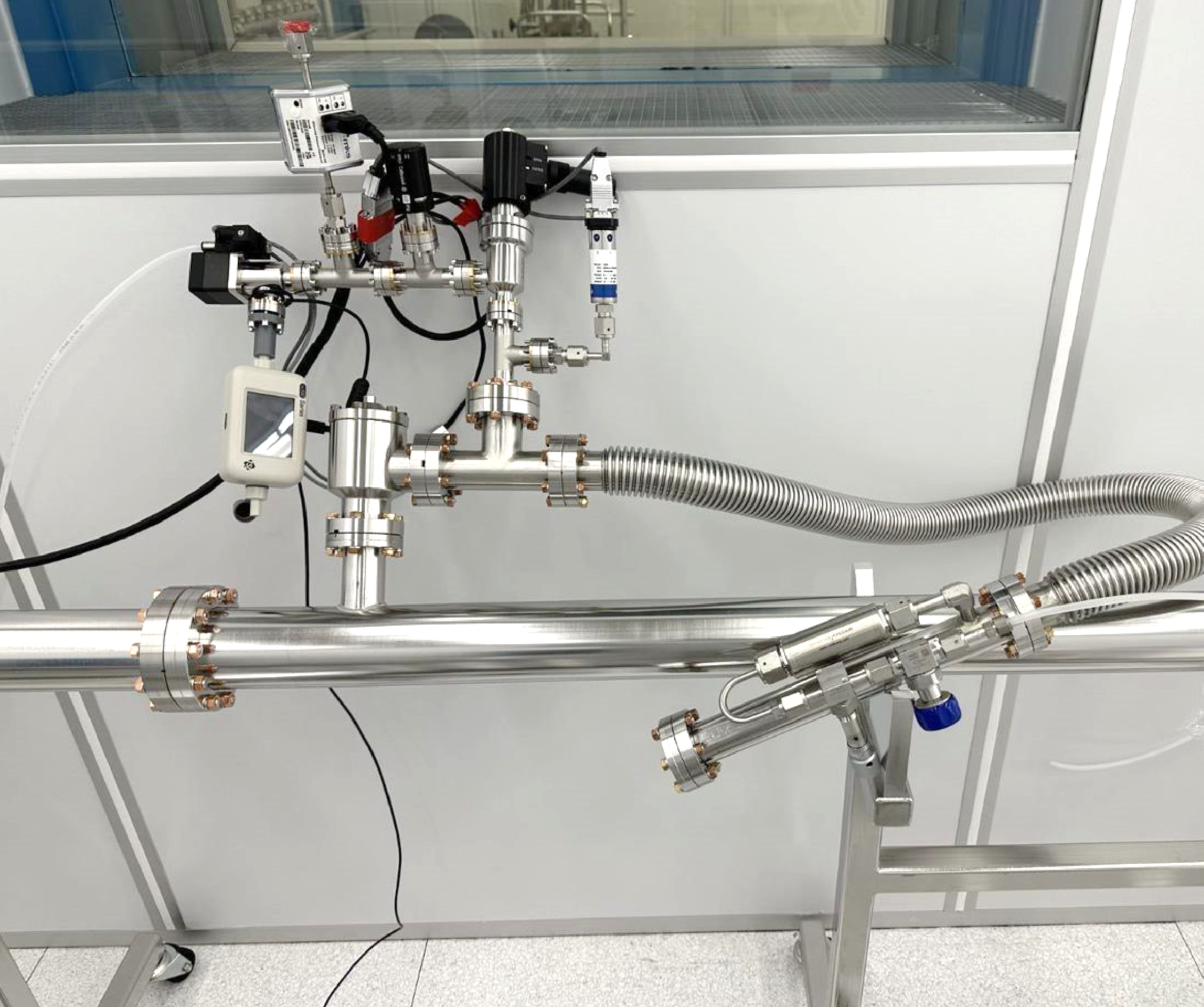 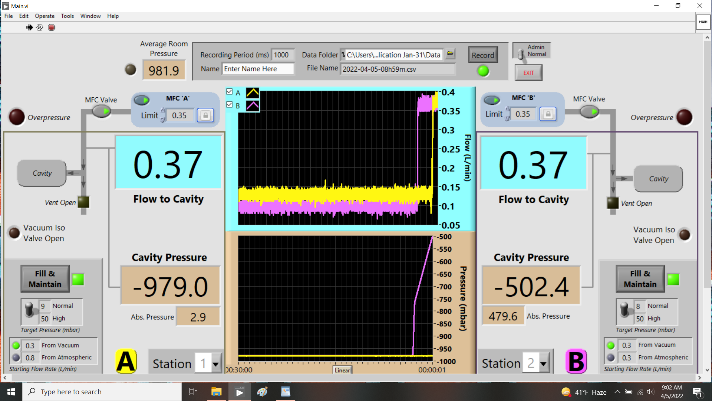 15
4/16/2024
G. Wu | 6th Workshop on the Operation of Large Vacuum Systems
Purging has to be customized for different aperture: example of a HB650 string assembly purging rate
The LCLS-II scaled flow rate was below the minimum 0.32 L/m of the temporary MFC unit. 
In discussion with Stephane and Olivier, we tentatively doubled the purging rates of the LCLS-II.
To avoid the uncertainty of the counter flow at the non-symmetric aperture connections, 
Lowered the two beampipe rate to the MFC minimum, 0.32 L/m. Our hypothesis was the flow to the end sub-assembly is safer than the potential flow to the cavity.
Increased the B92 flow to 0.85 during the two B92 cavities to bellows joints.
Flow rate was adjusted for each connection according to the table
Purging system should have a range of 0.25 – 3 L/m. (Fermilab R&D purging system had 0.32 – 12 L/m.)
16
4/16/2024
G. Wu | 6th Workshop on the Operation of Large Vacuum Systems
String assembly – four connections have non-symmetric purging
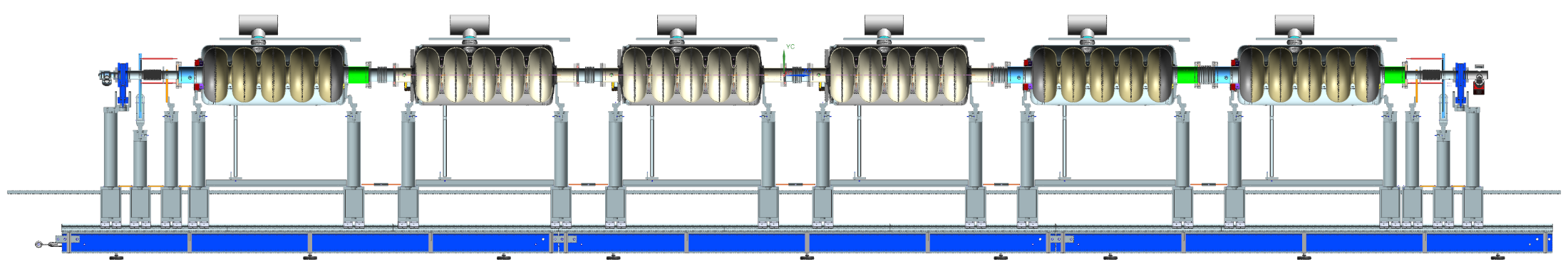 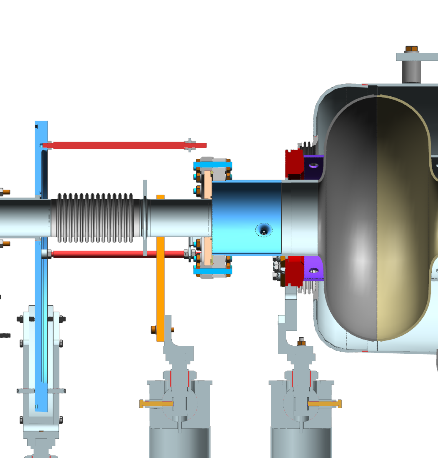 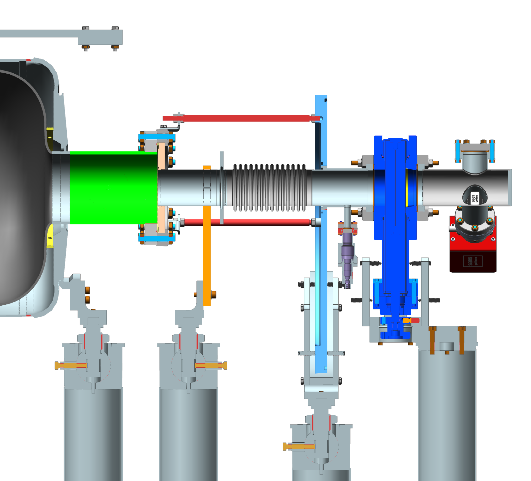 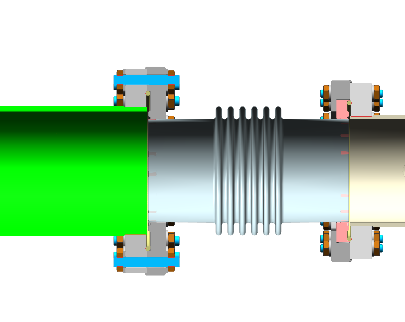 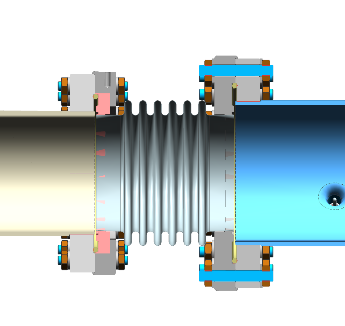 17
4/16/2024
G. Wu | 6th Workshop on the Operation of Large Vacuum Systems
Flow dynamics at the non-symmetric connectionsWork in progress
2 mm
Flow rate
0.39 L/m
Flow rate
0.76 L/m
118 mm
198 mm
61.4 mm
Need to know the local turbulence
Need to know if there is flow going inside of either beam pipe
18
4/16/2024
G. Wu | 6th Workshop on the Operation of Large Vacuum Systems
Future improvements
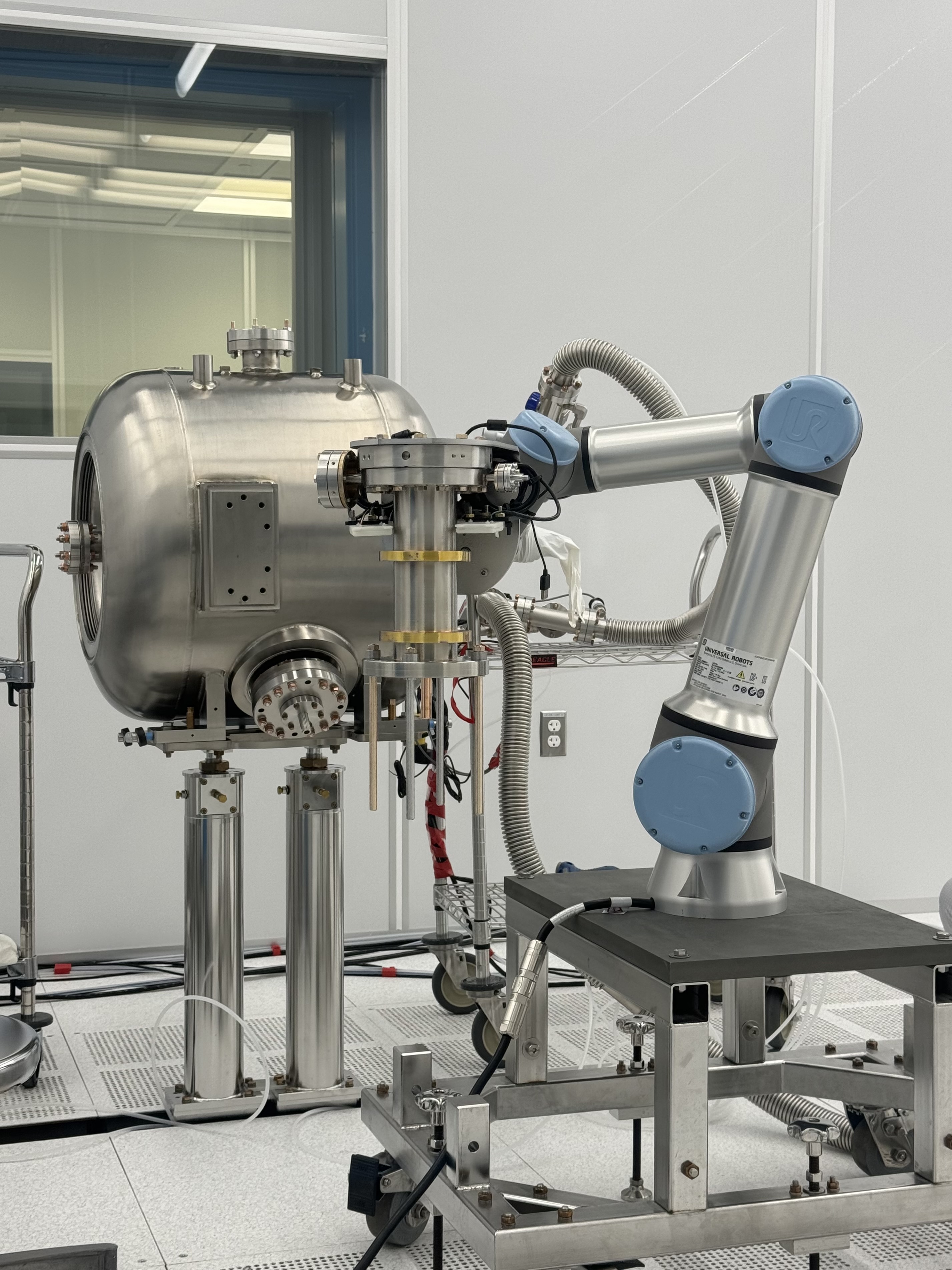 Dedicated purging port
Robotic-assisted clean assembly
Low particulate generation fasteners
C. Narug, TTC’2023, Fermilab
19
4/16/2024
G. Wu | 6th Workshop on the Operation of Large Vacuum Systems
Summary
Fermilab has assembled thousands of cavities and ~38 CM.
The particulate control remains a challenge from time to time.
Many lessons learned and improved over the years.
Fermilab has developed and implemented a mature design of the vacuum operations of SRF cavity and strings.
Future improvements were identified and planned to be implemented.
20
4/16/2024
G. Wu | 6th Workshop on the Operation of Large Vacuum Systems
Backup
21
4/16/2024
G. Wu | 6th Workshop on the Operation of Large Vacuum Systems
Particle source – Processing and Assembly: Vacuum pump
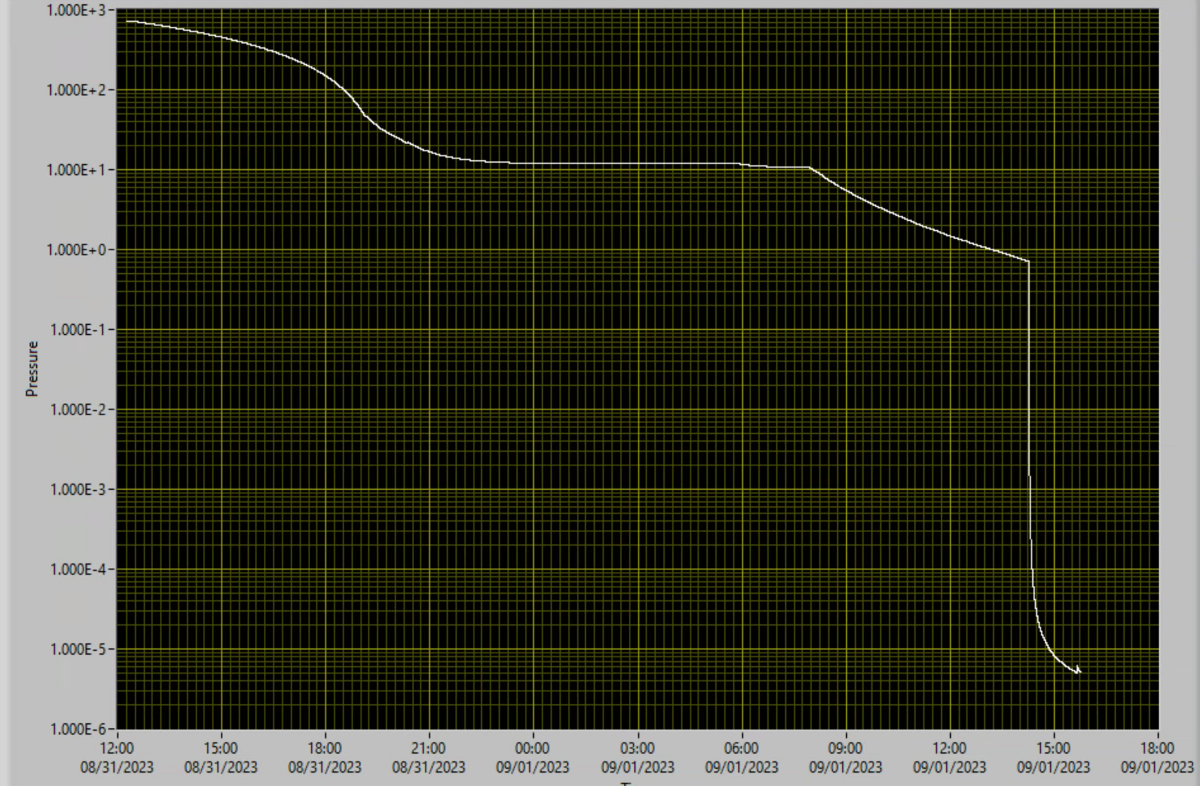 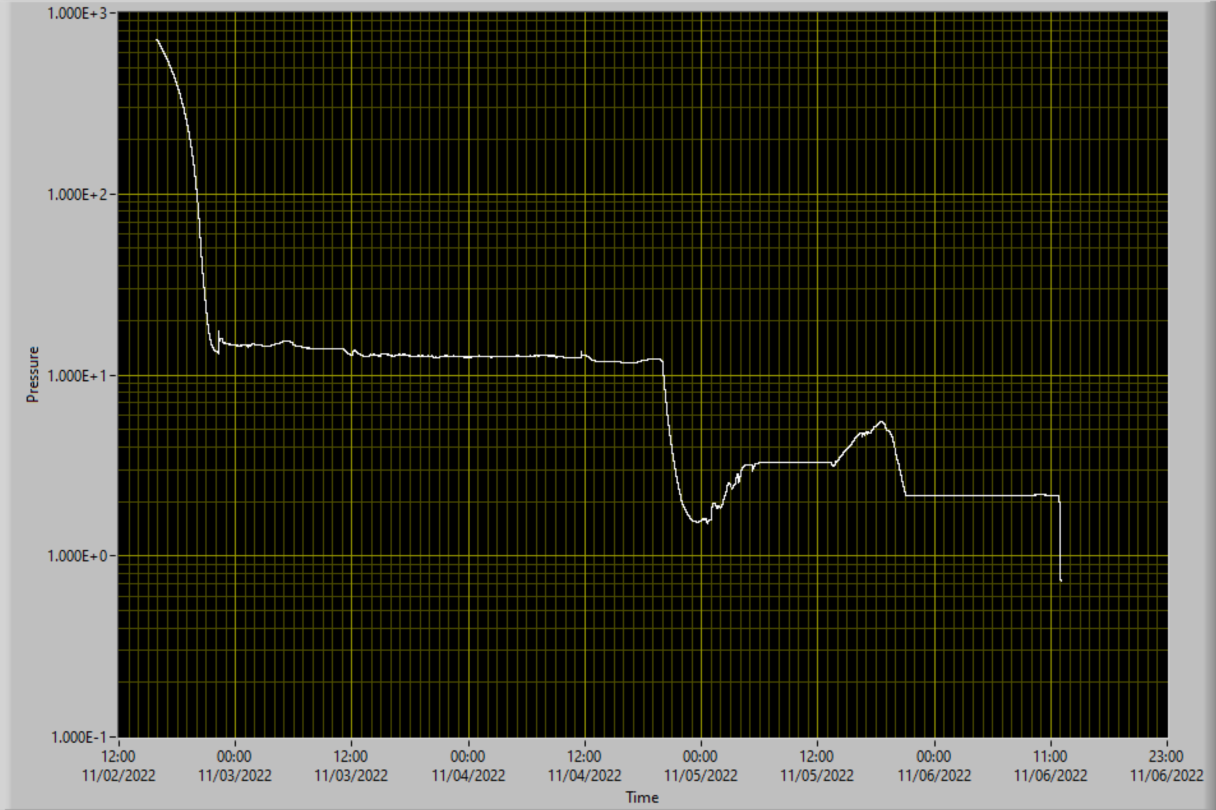 Particle movement can be hard to mitigate
22
4/16/2024
G. Wu | 6th Workshop on the Operation of Large Vacuum Systems